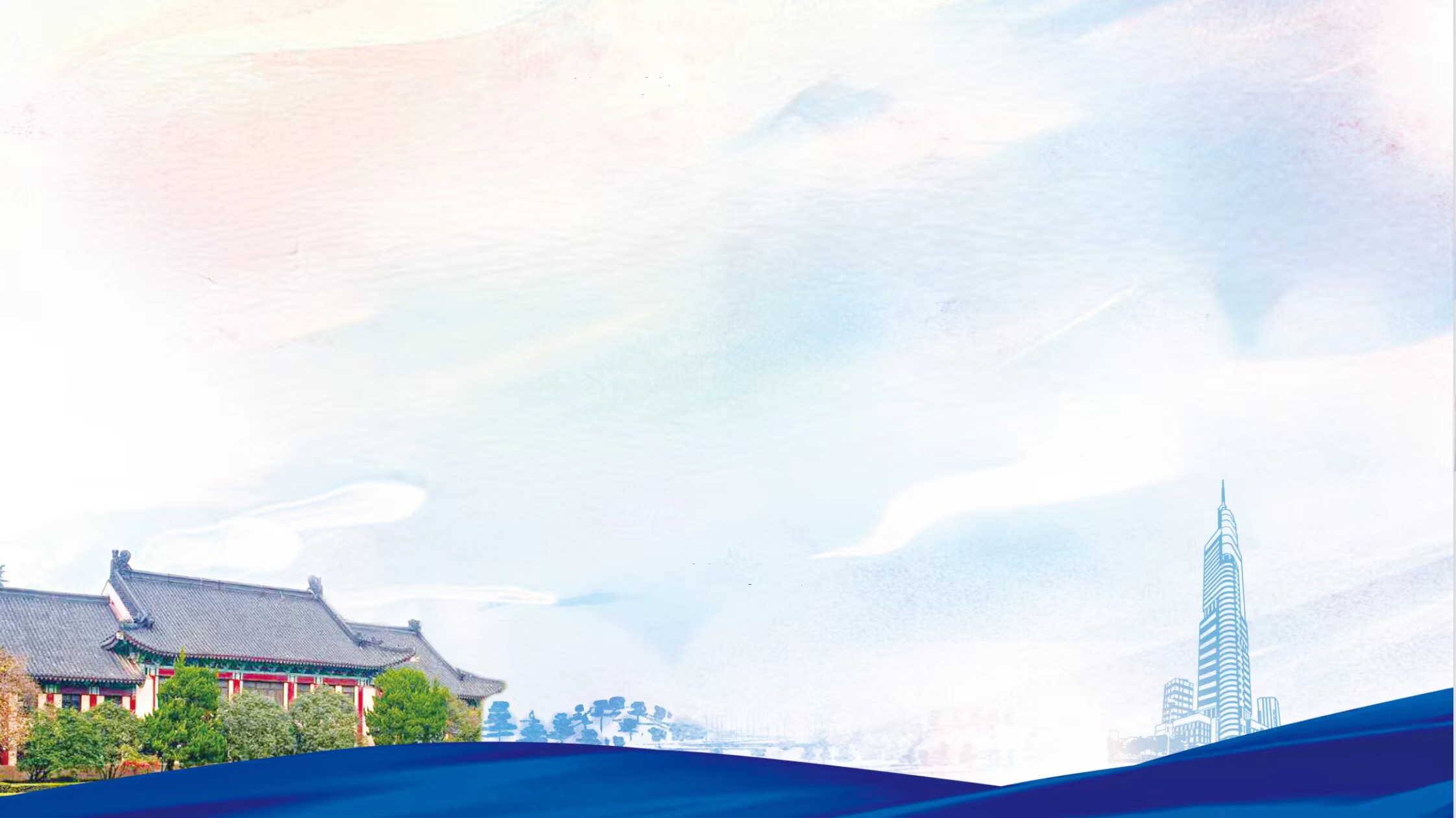 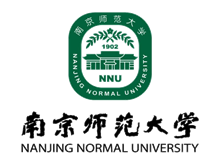 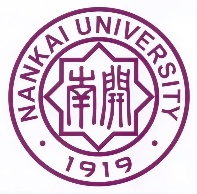 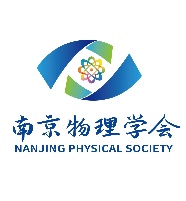 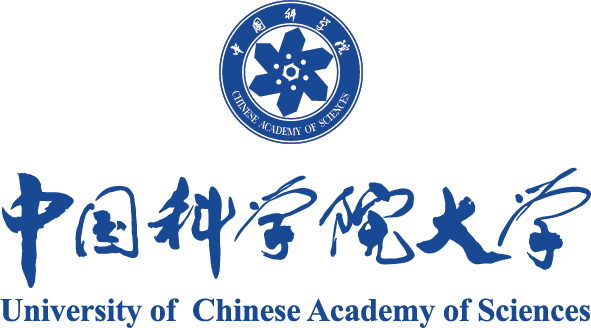 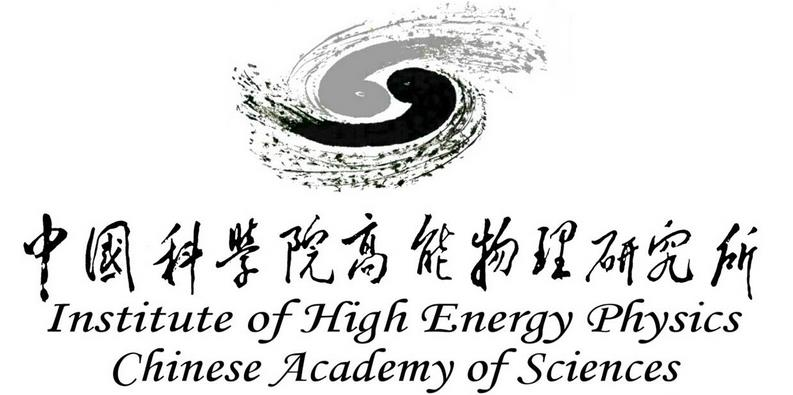 第七届全国重味物理与量子色动力学研讨会
主办单位：南京师范大学
          共同主办单位：南开大学、中科院高能所、中科院大学、南京物理学会
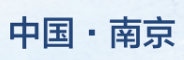 2025年4月18-22日
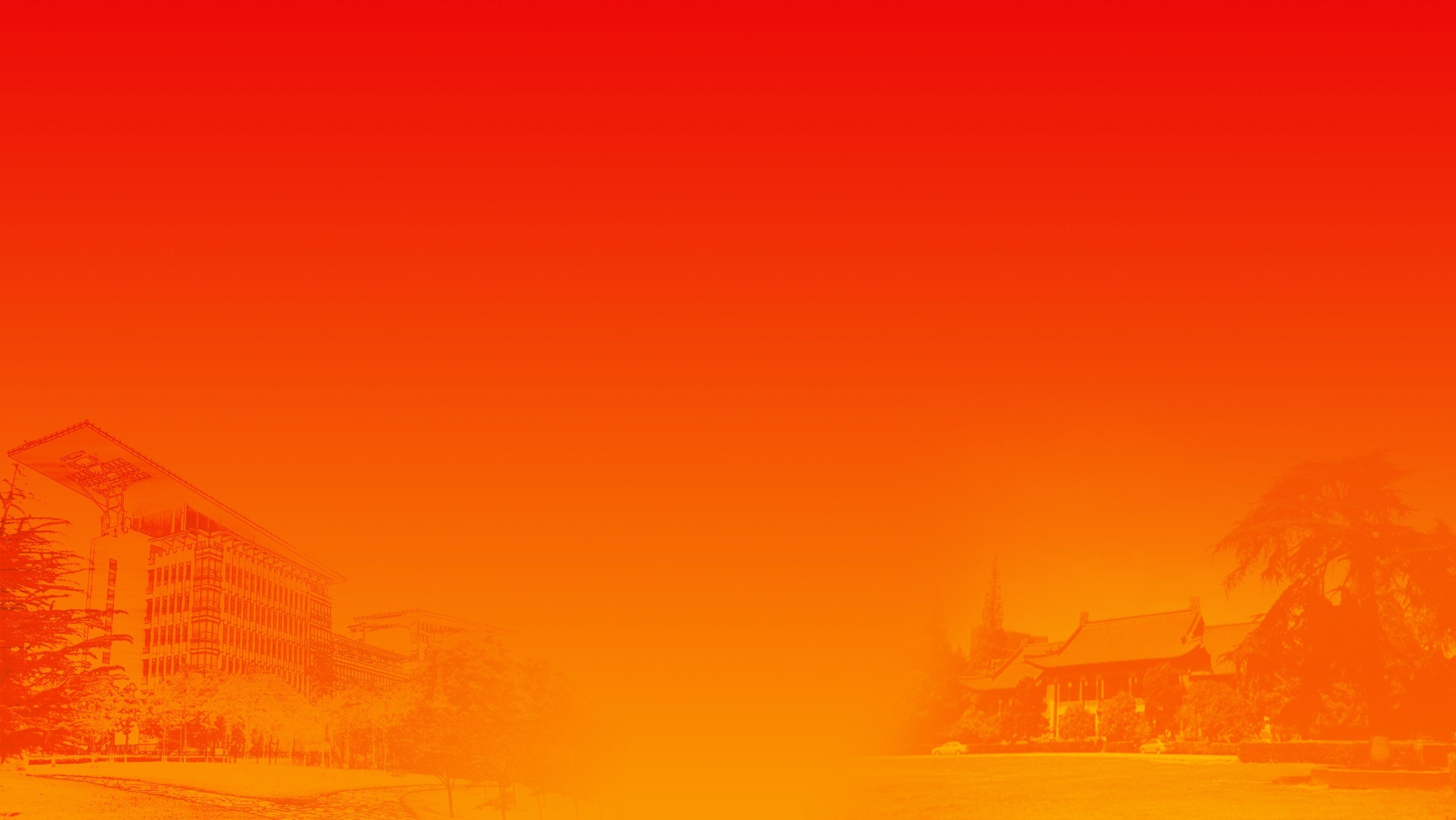 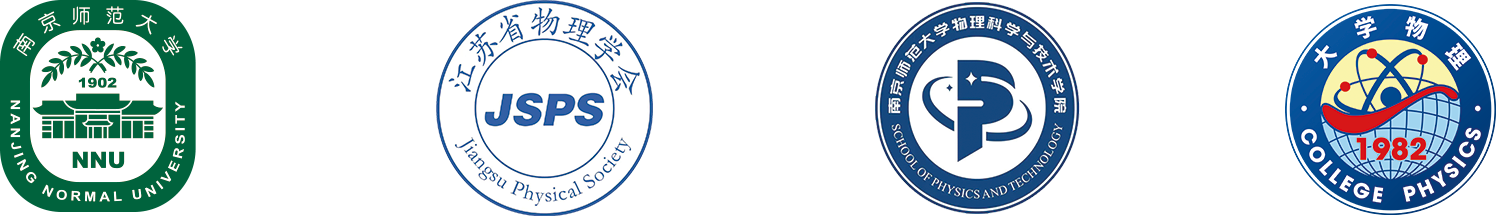 第七届全国重味物理与量子色动力学研讨会
开 幕 式
2025.04.19
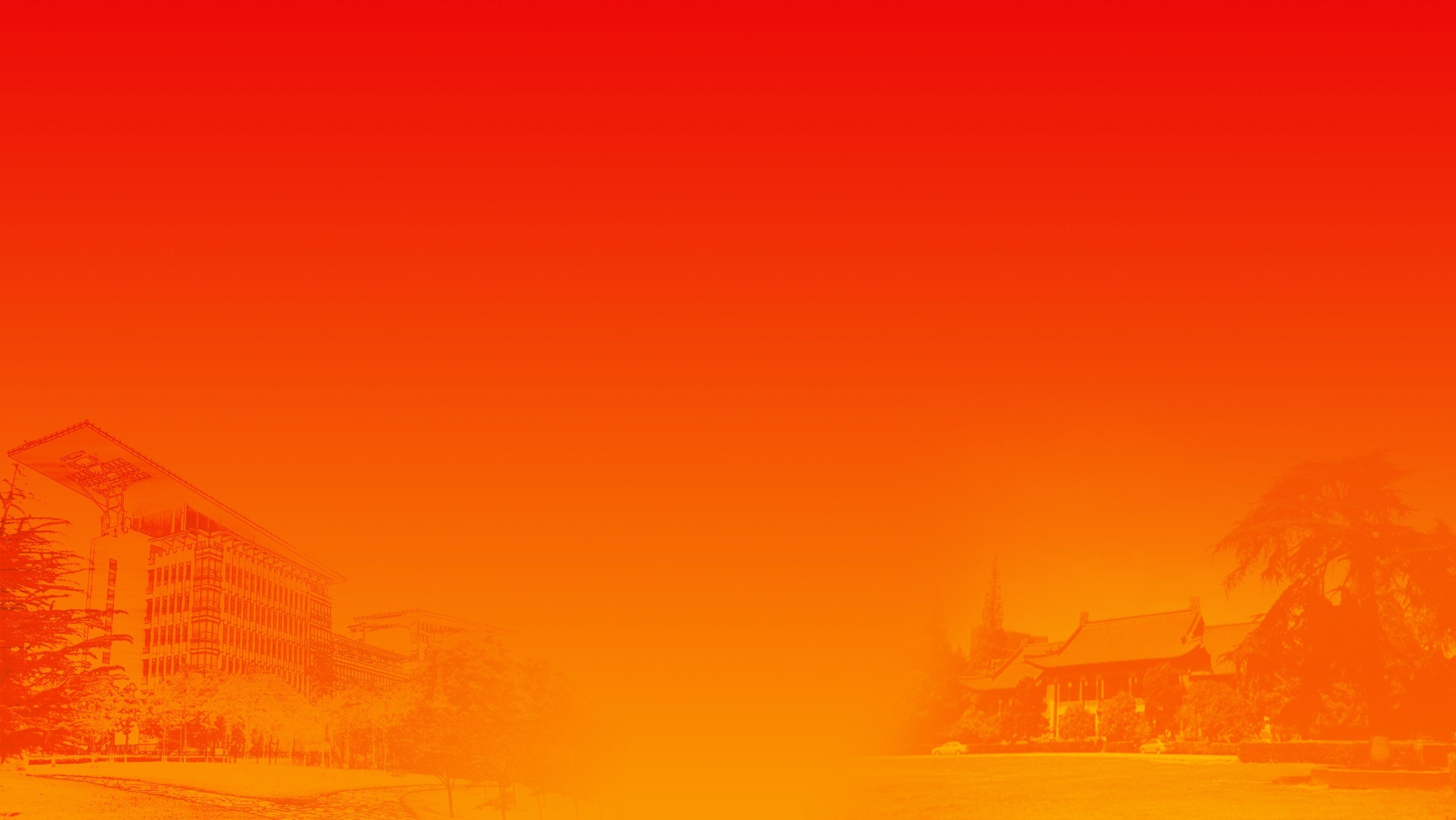 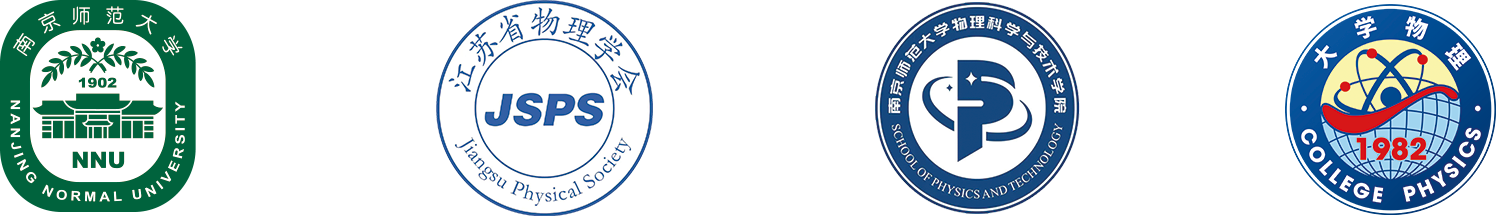 第七届全国重味物理与量子色动力学研讨会
主持人：张  力  发
南京师范大学物理科学与技术学院院长
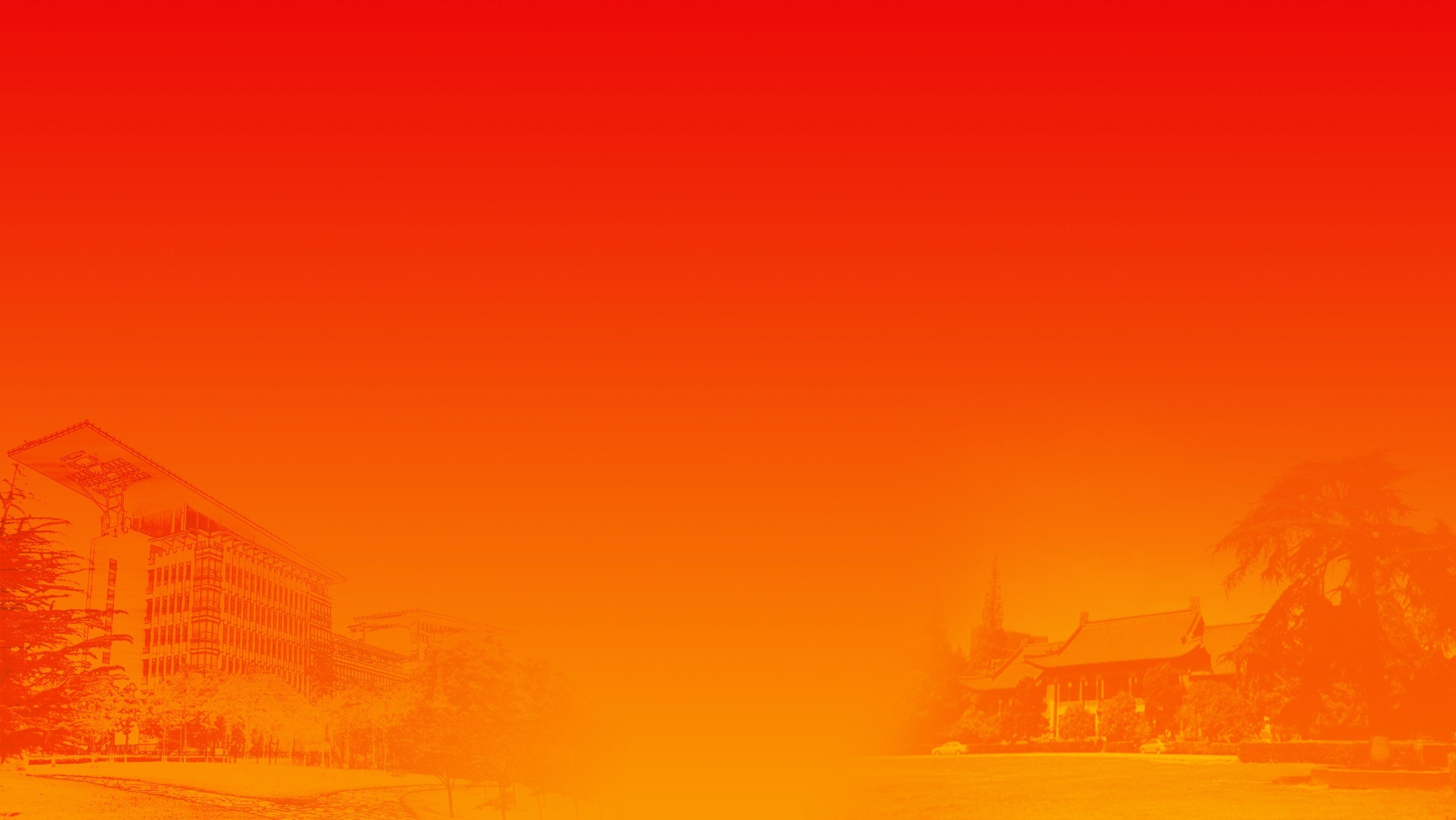 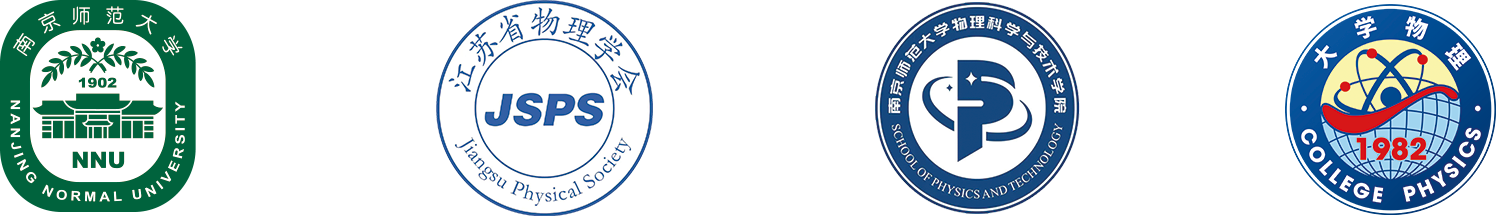 第七届全国重味物理与量子色动力学研讨会
领导致辞
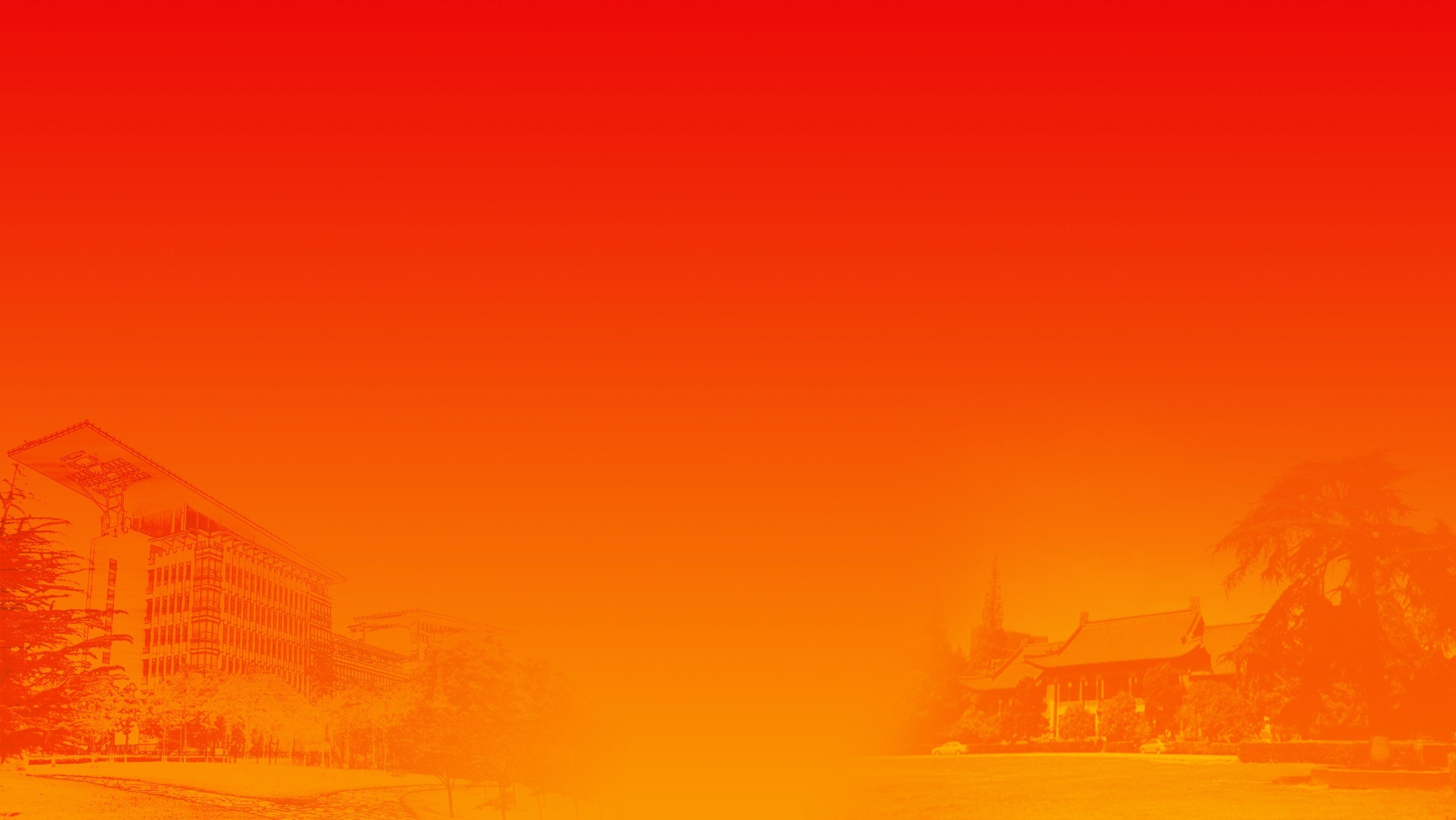 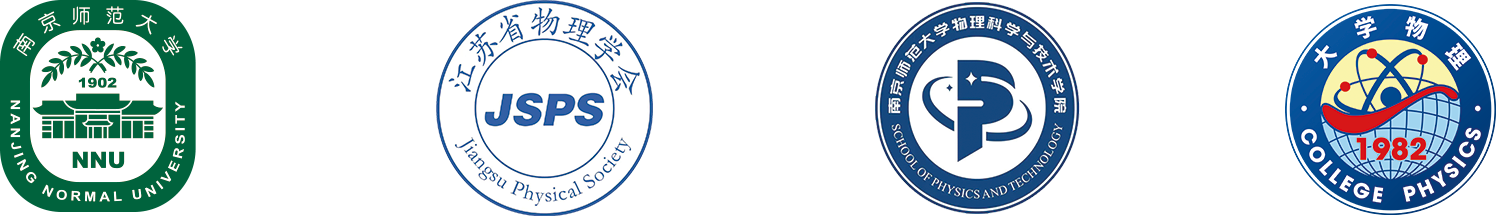 第七届全国重味物理与量子色动力学研讨会
华  桂  宏
南京师范大学校长
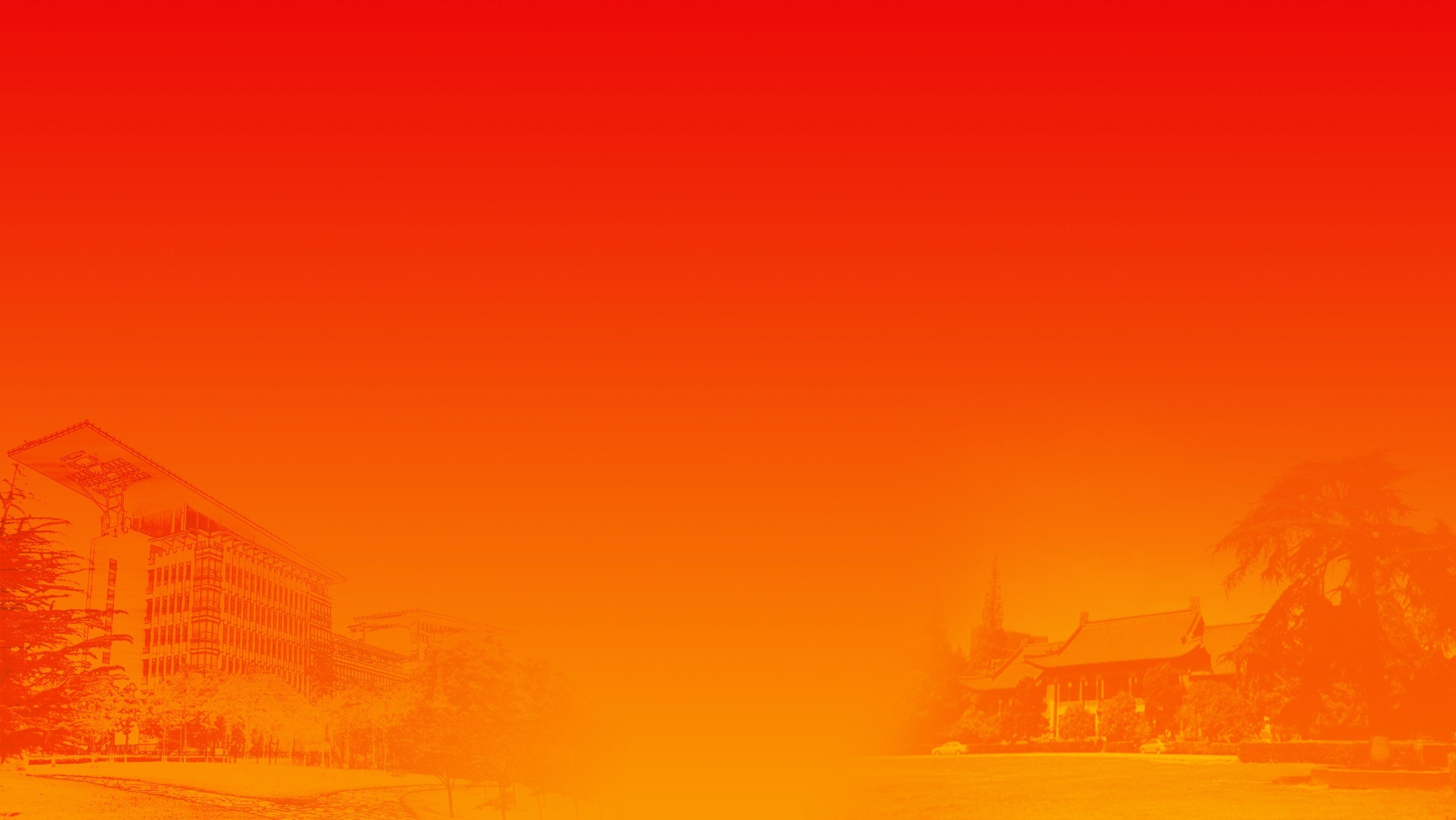 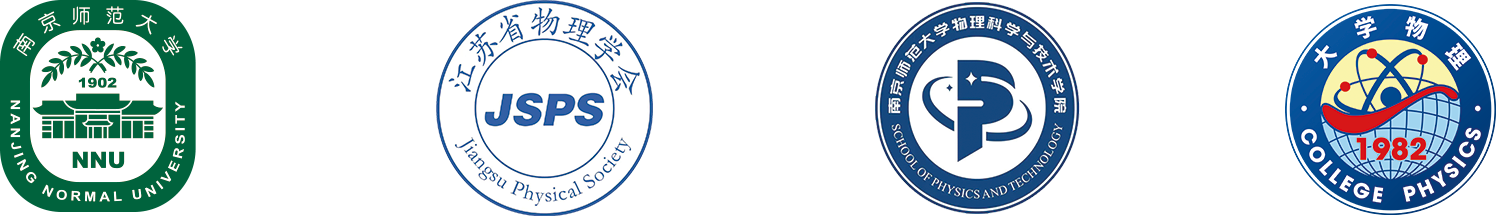 第七届全国重味物理与量子色动力学研讨会
赵  光  达  
中国科学院院士、北京大学教授
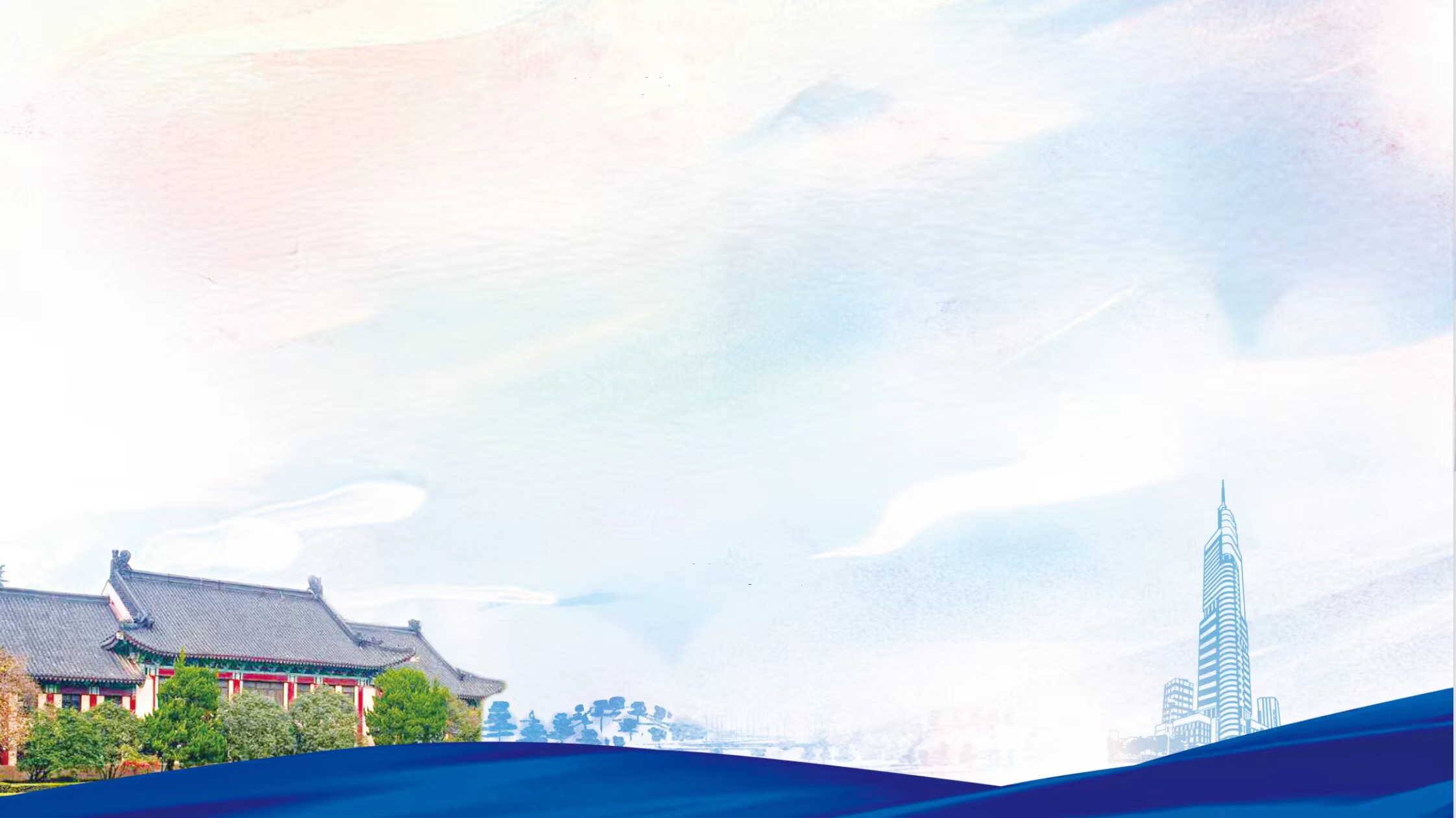 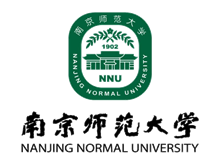 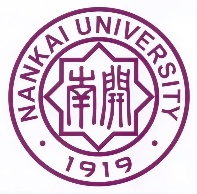 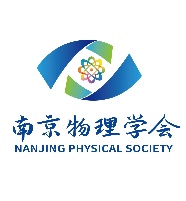 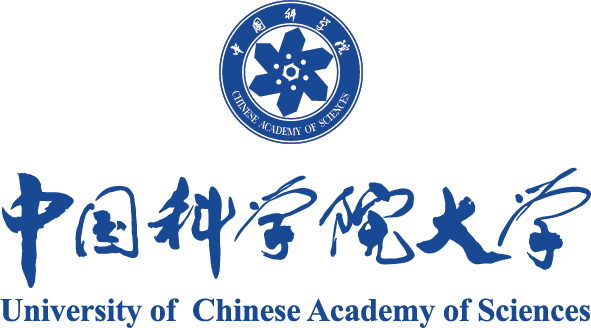 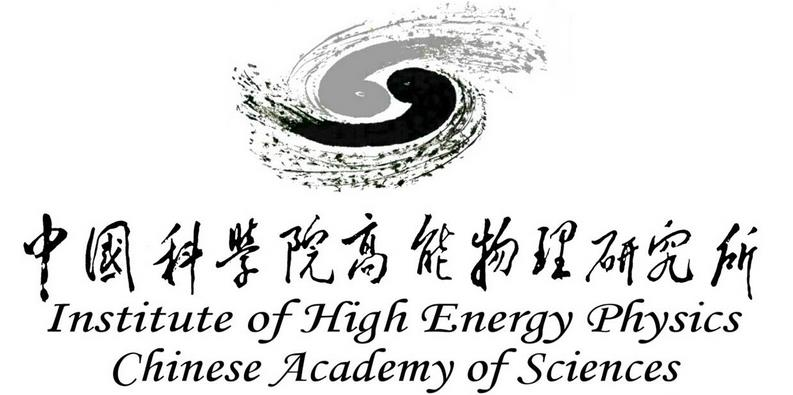 第七届全国重味物理与量子色动力学研讨会
主办单位：南京师范大学
          共同主办单位：南开大学、中科院高能所、中科院大学、南京物理学会
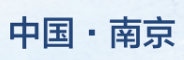 2025年4月18-22日